Getting Started with Spitfire: Basic Navigation
Spitfire Project Management System
Log in to sfPMS
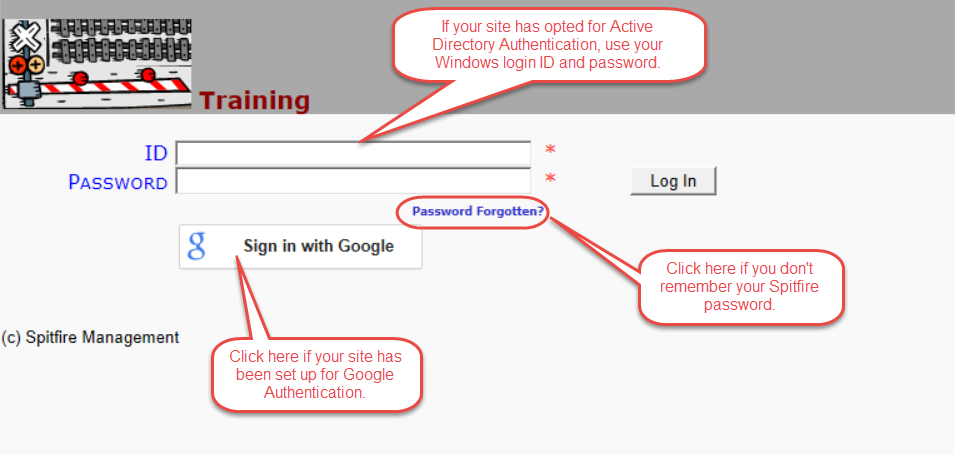 Local Dashboard
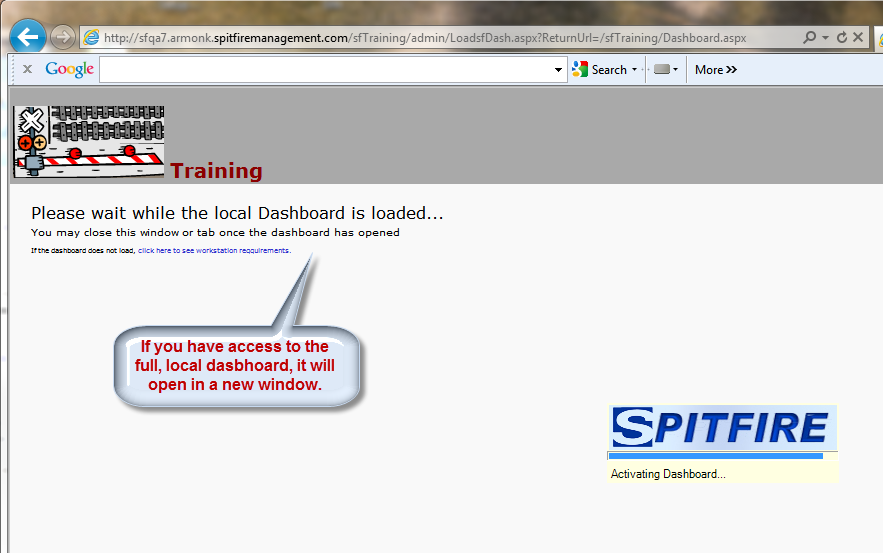 Focus Guides, TWPs and KBAs
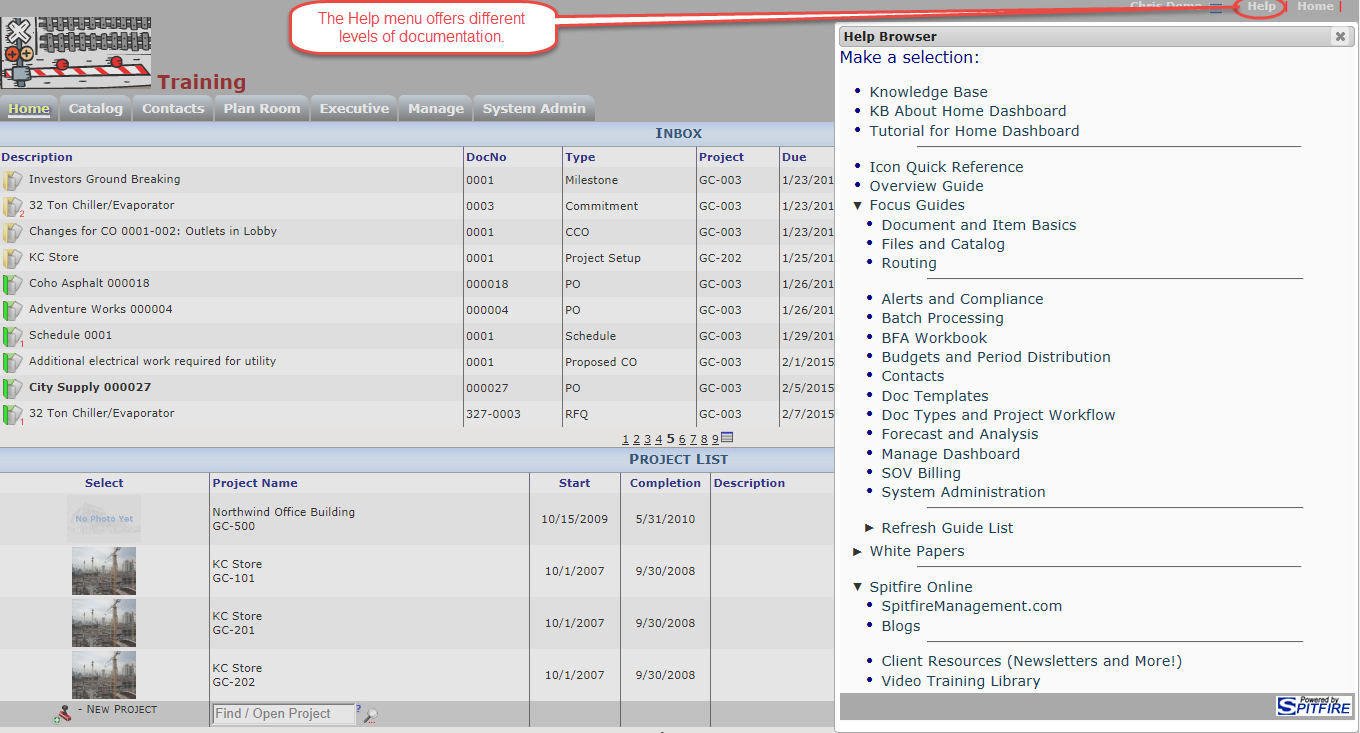 Spitfire Client Services site
http://support.spitfirepm.com
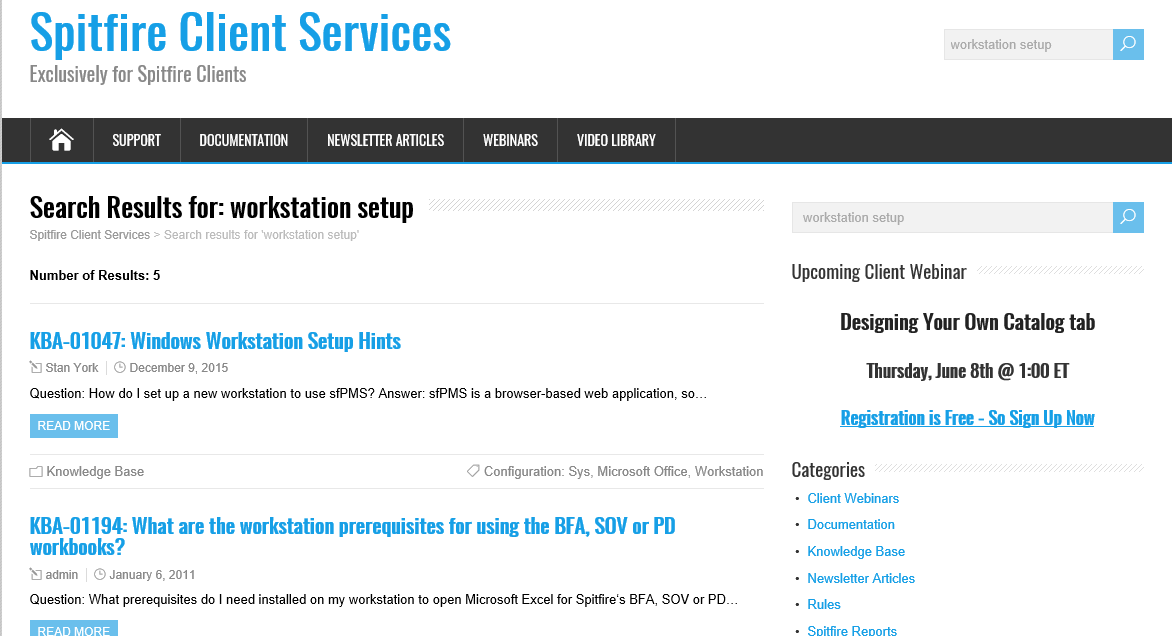 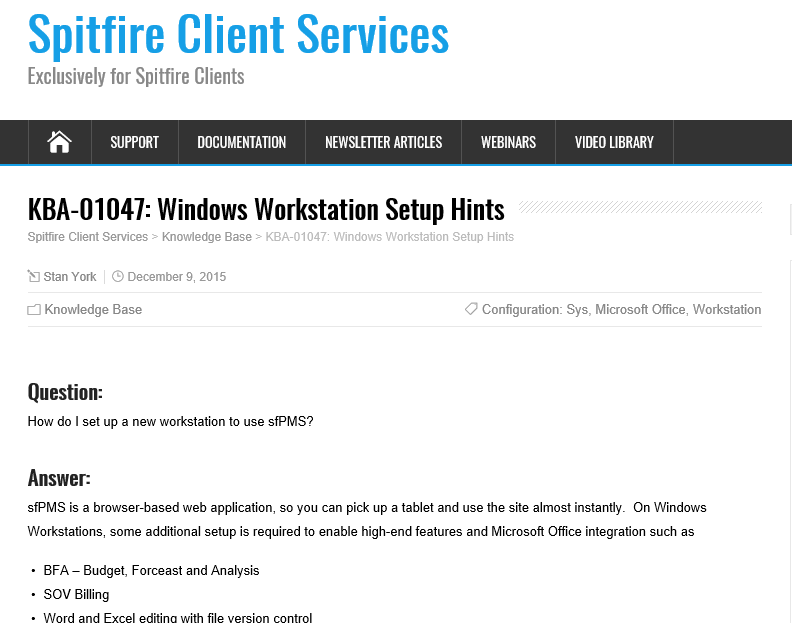 Your Settings
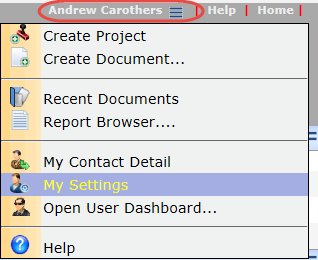 Click on you name in the upper right corner of the screen
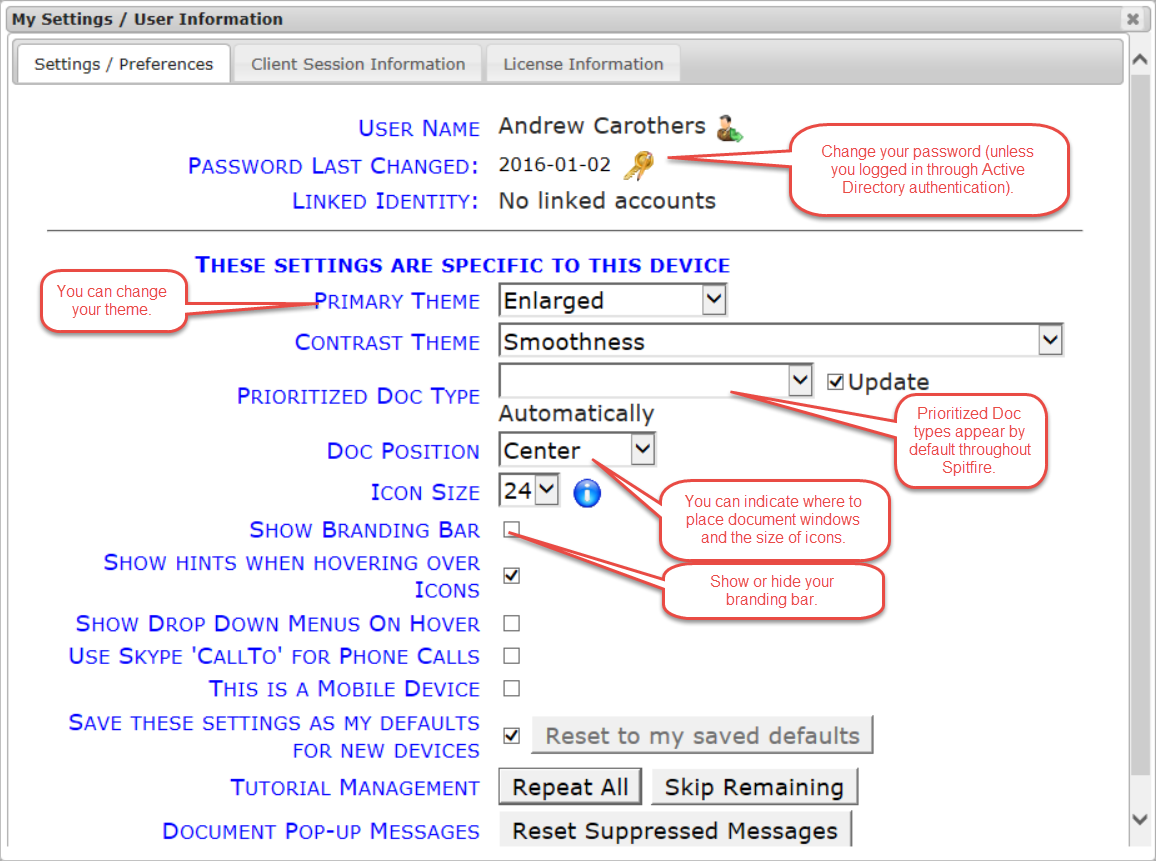 Click on you name in the upper right corner of the screen
Your Contact Detail Window
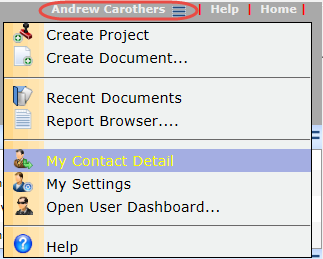 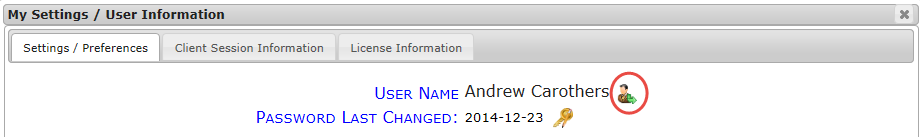 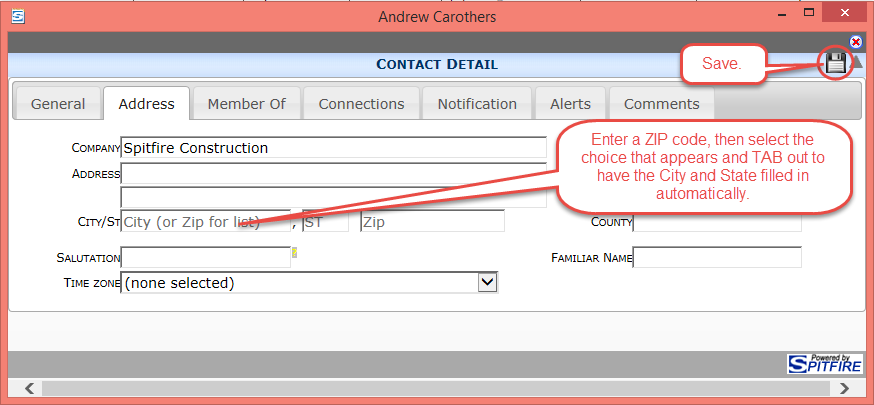 Slide 7
Concept: Roles
Roles determine your permission and access levels through capabilities
Project Manager
  Can change the document status
 Can set document status to Approved
 Can check out files
 Can set up Alerts
 Can edit documents
 Can post expenses and revenue
 Can see all contacts
 Can attach files
 Can view reports
and more…
Project Assistant
 Can change the document’s status
 Can access the project dashboard
 Can view site address
 Can view documents on project
 Can view team project members
The Home Dashboard
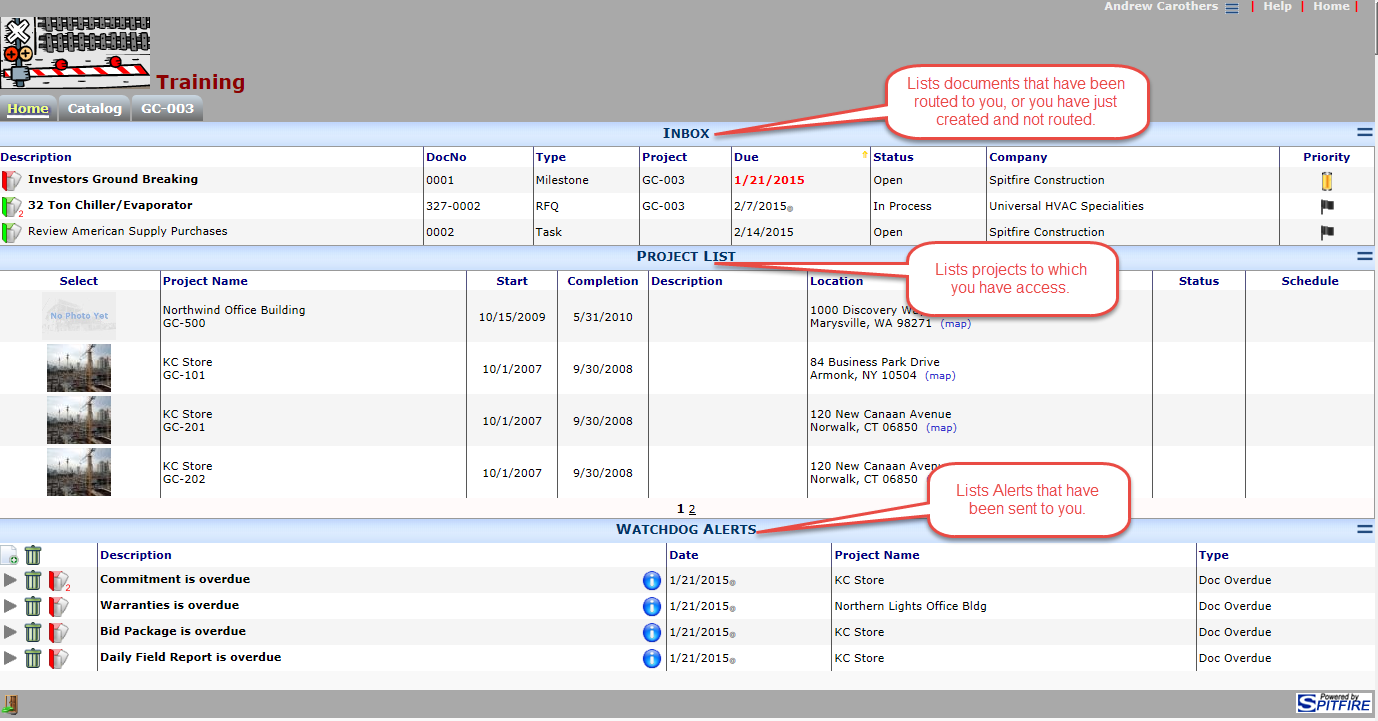 Alerts on the Home Dashboard
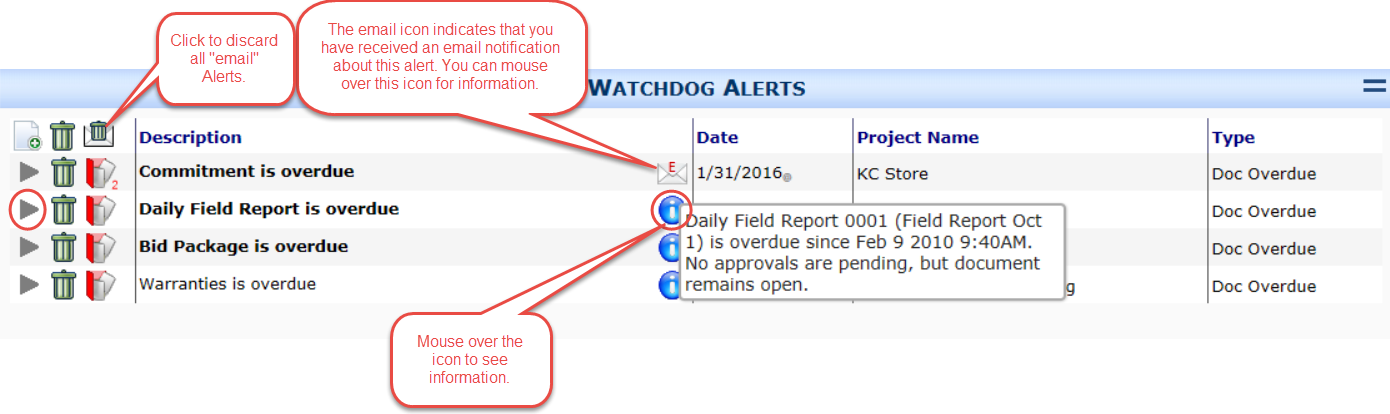 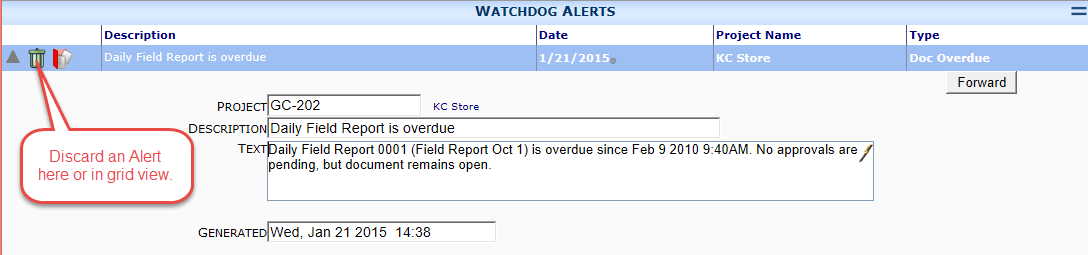 Slide 10
Concept: Documents vs. Files
Documents are created within Spitfire
Files are created outside of Spitfire
 .PDF
 .DOC / .DOCX
 .XLS / .XLSX 
 .TIF
 .JPG
 .HTM
 .MDI
 .DWG
 .DWF
 etc.
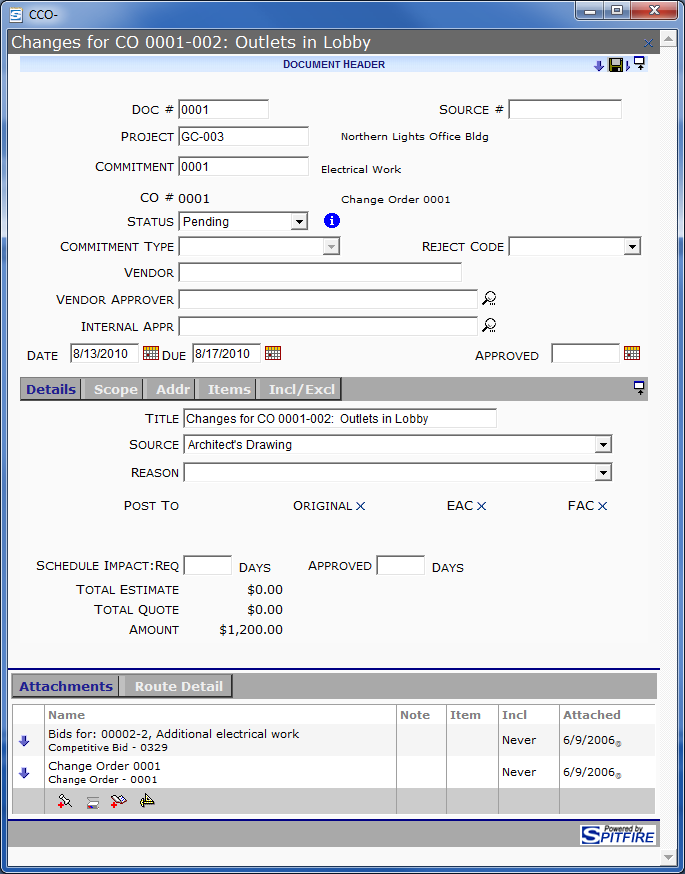 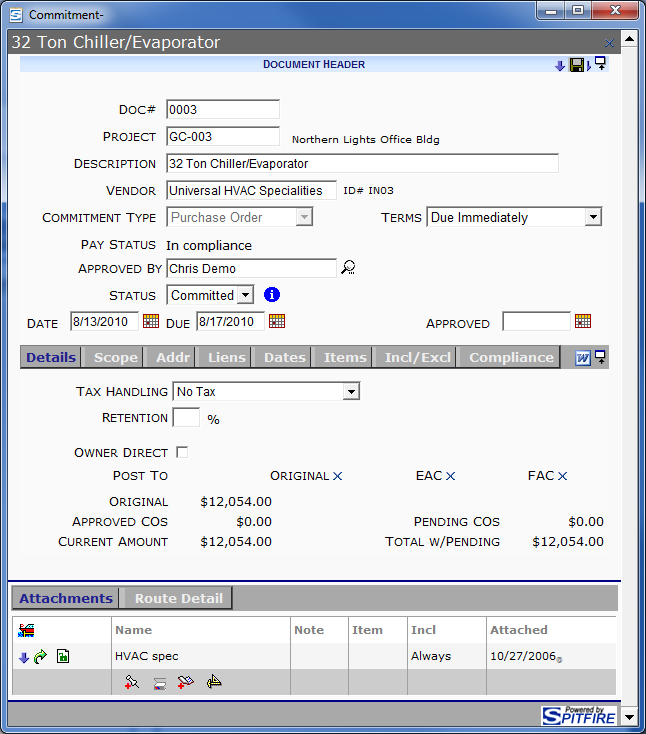 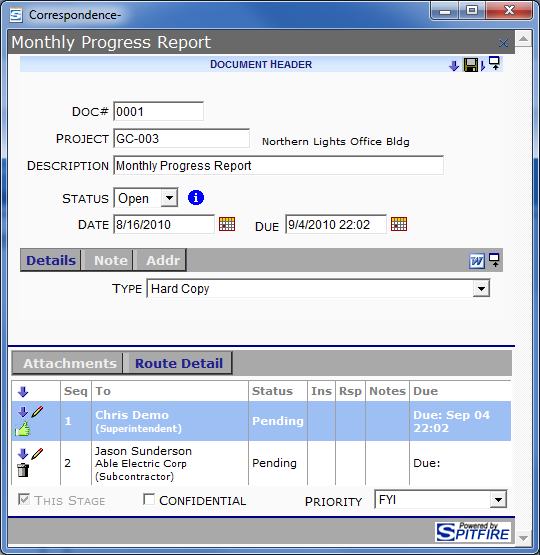 Slide 11
You Can Access Documents
From the Project Dashboard



From your Inbox
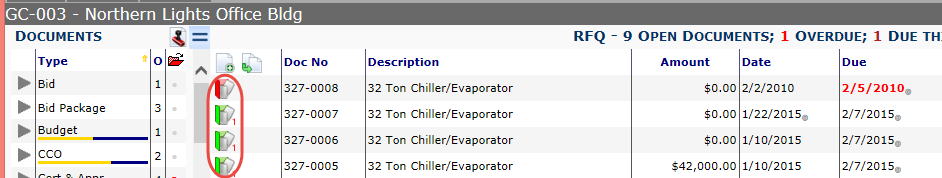 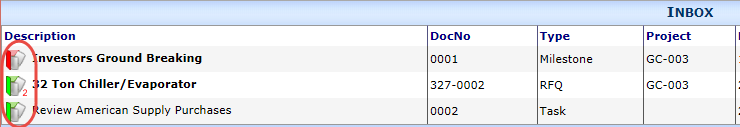 The Inbox on the Home Dashboard
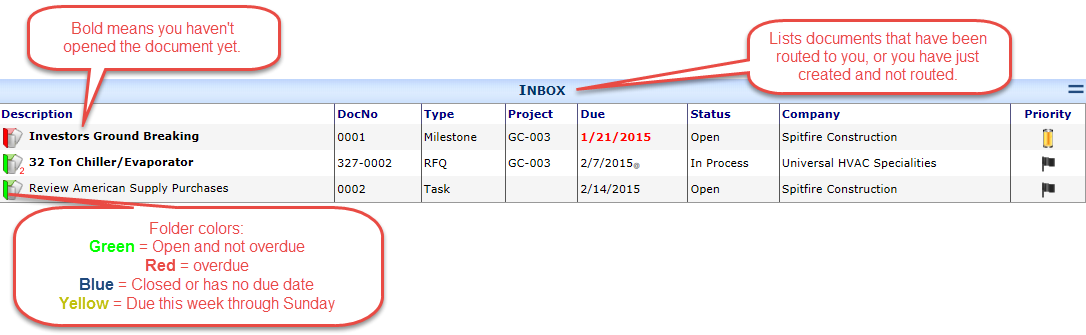 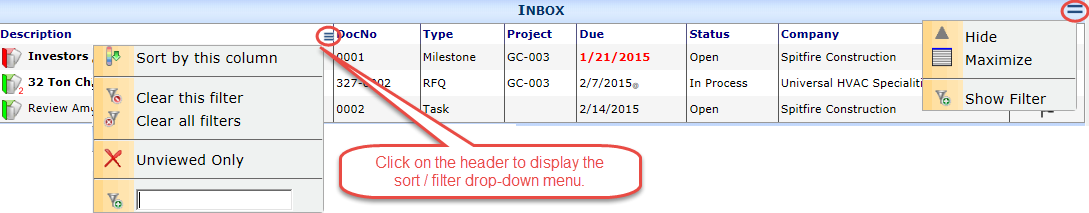 Slide 13
Parts of a Spitfire Document
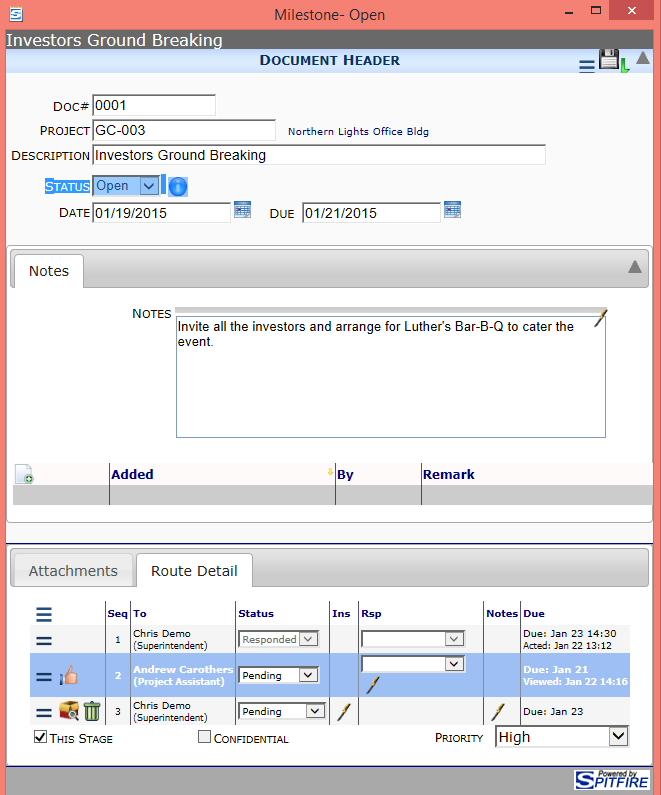 Document Header
Where you identify the document and set the document status and due date
Mid-section Tabs
Where you input different types of data (varies by Doc type)
Attachments
Where you attach files and document

Route Detail
Where you indicate to whom the document is to be routed
“Thumbs Up” Your Route Row
To remove the document from your Inbox
To route the document to the next person, if any
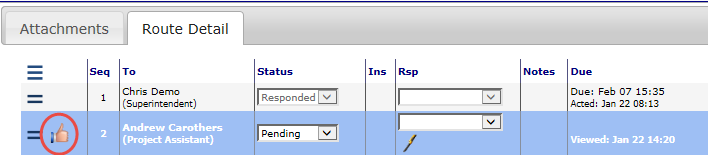 Slide 15
Open Recent Documents
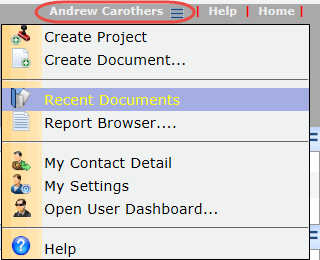 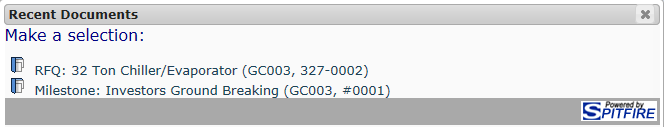 Project List on the Home Dashboard
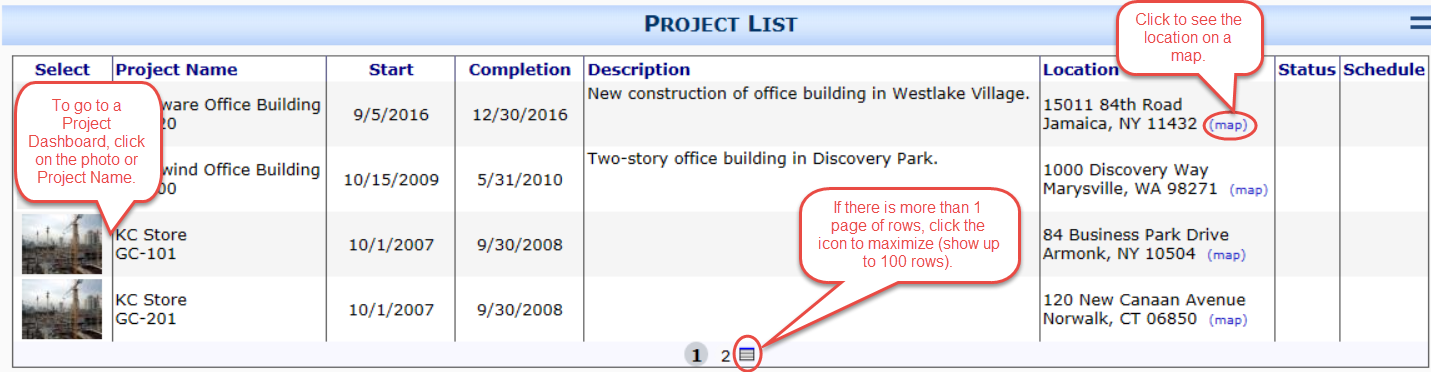 Slide 17
The Project Dashboard
You can open more than one Project Dashboard at a time
Use the + Tab to open a Project Dashboard from any other dashboard
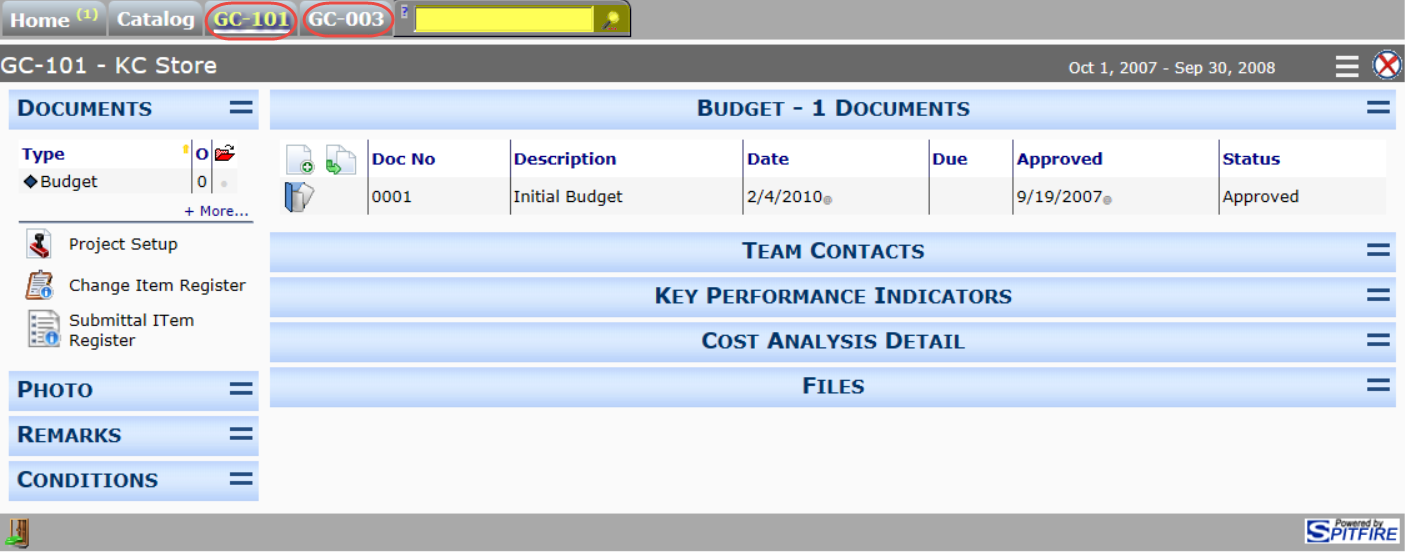 Slide 18
The Document Menu and List
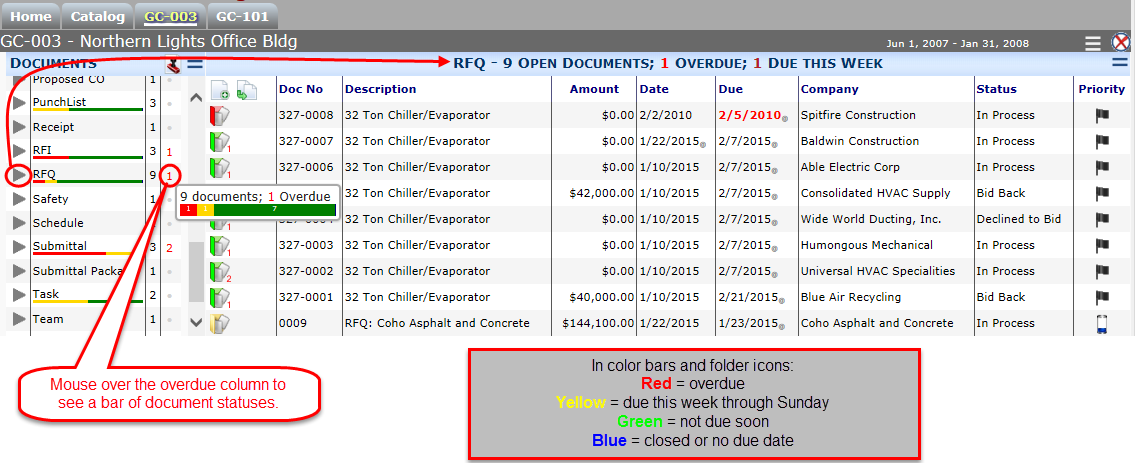 Create a New Document
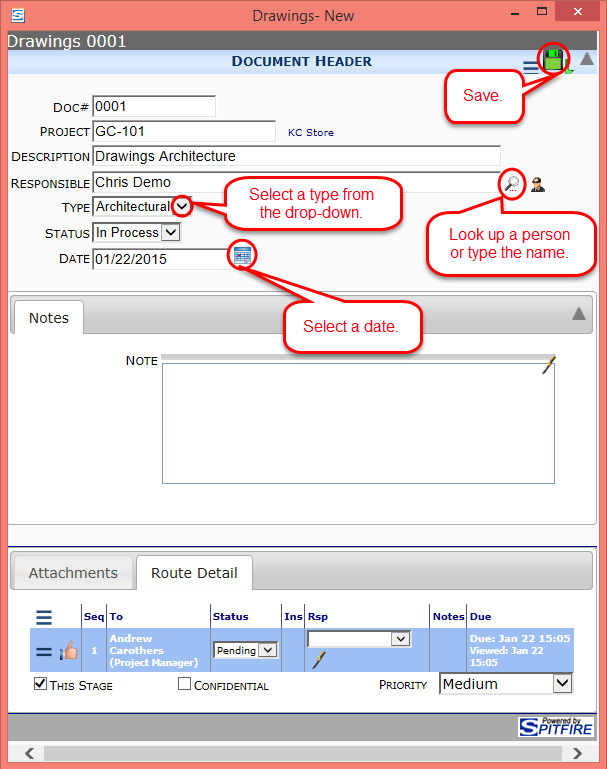 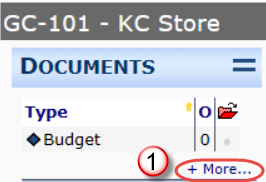 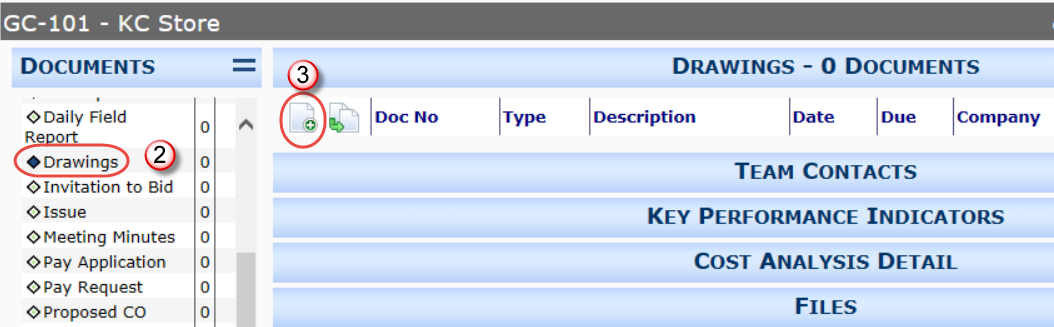 Slide 20
Enter Notes
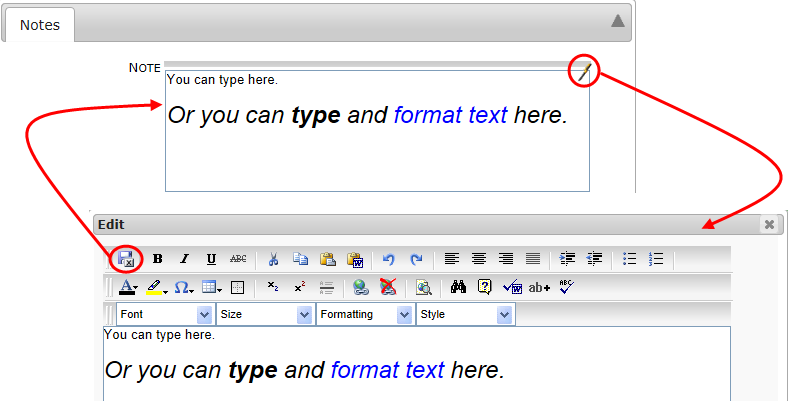 Reopen the Document
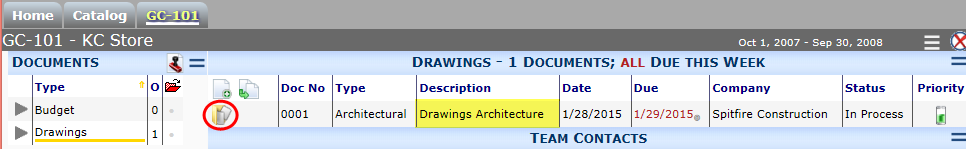 Also from your Inbox
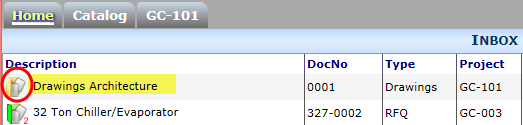 Attach Files to the Document
Drag and Drop
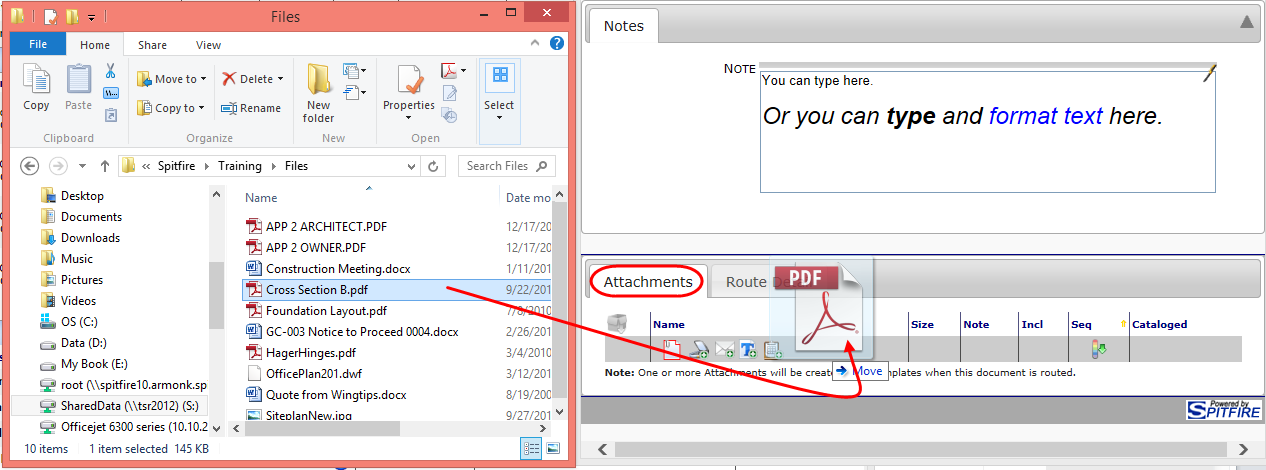 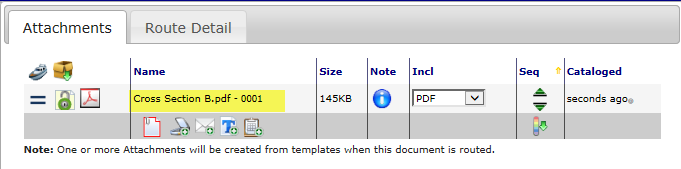 Attach Files to the Document
Use the Add Files tool
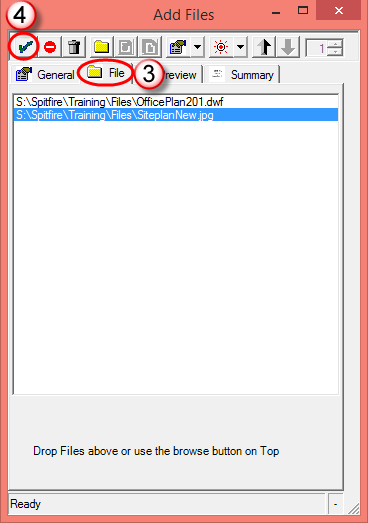 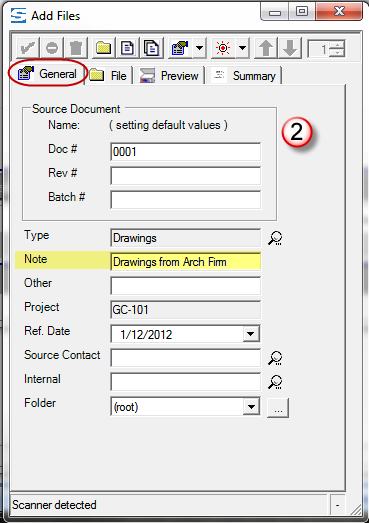 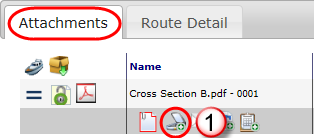 Slide 24
Add Notes in Attachments Tab
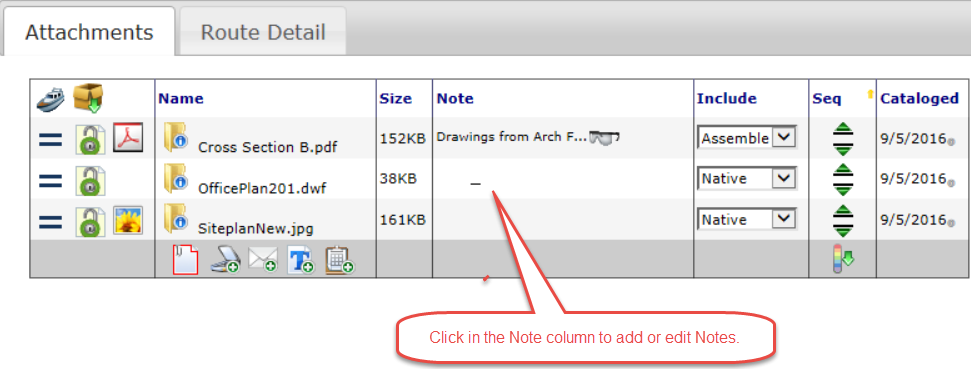 Slide 25
View/Edit an Attached File
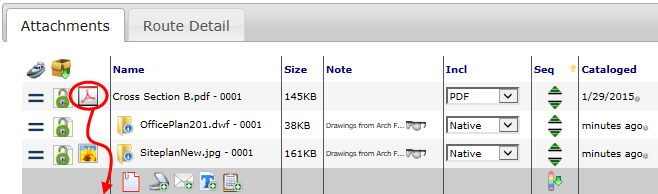 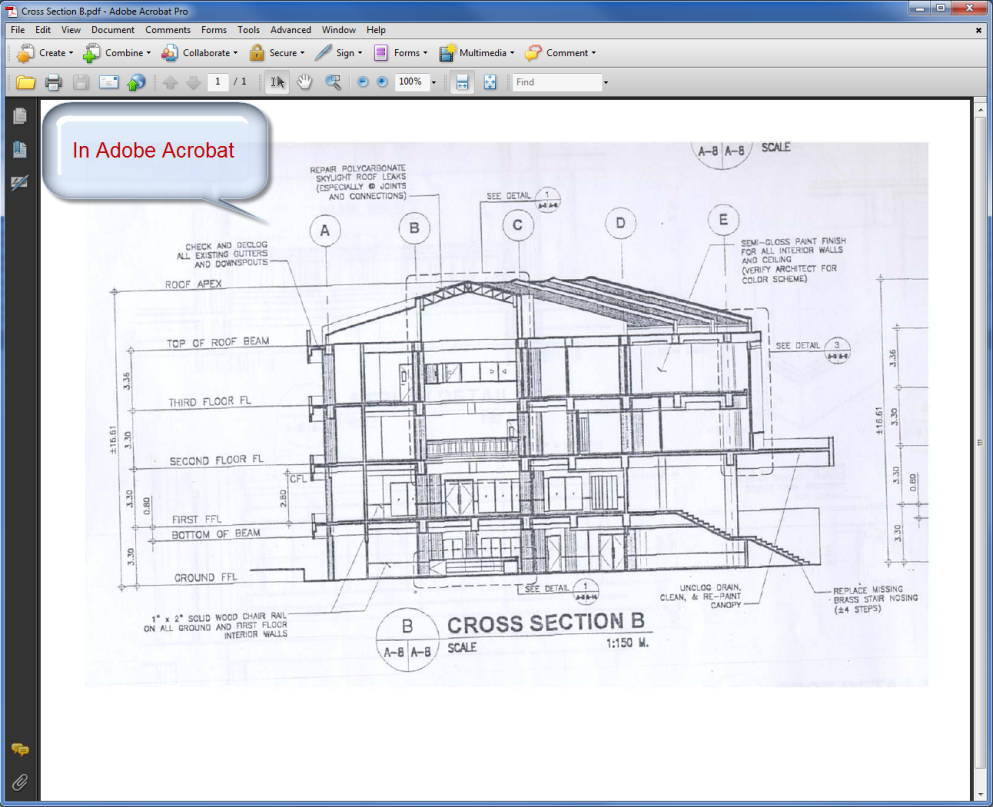 Export /Download the Attached Files
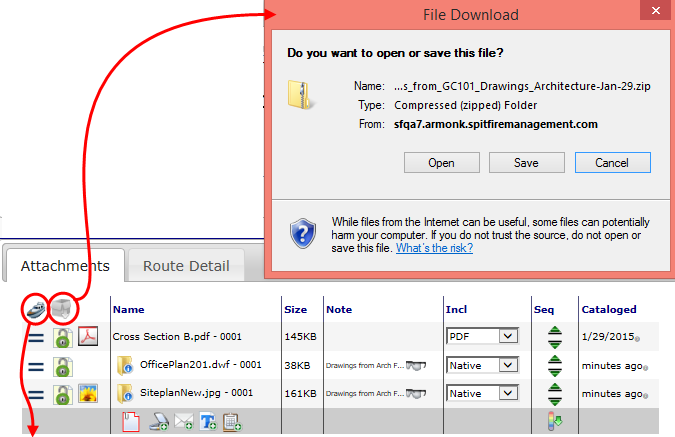 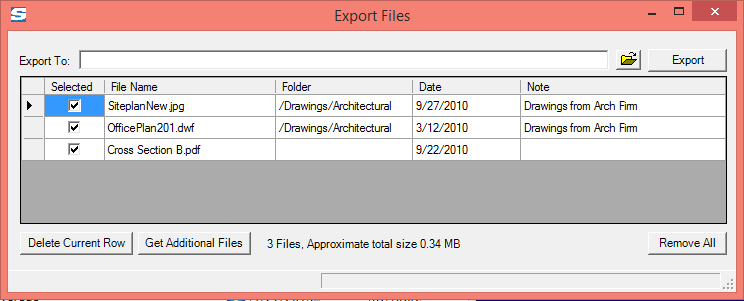 Slide 27
Route Detail Tab
When you create a document, you are Seq #1
You can route the document, if desired, but not all documents need to be routed.
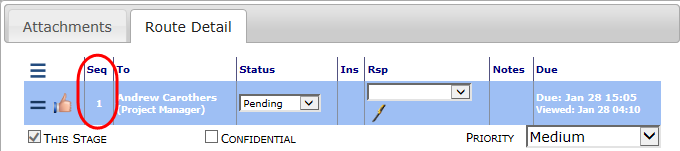 Slide 28
Route Sequences
Documents go from Seq # to Seq #
If it’s at your Seq #, it is in your Inbox
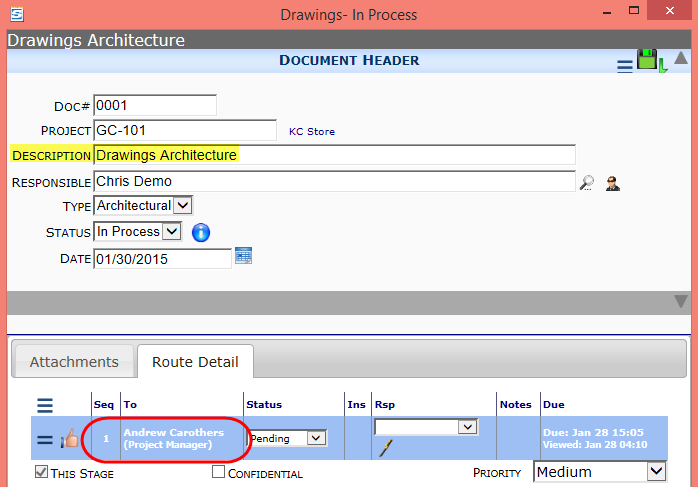 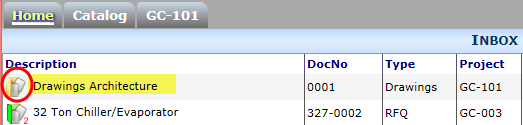 Remember to “Thumbs Up”
To remove the document from your Inbox
To route the document to the next person, if any
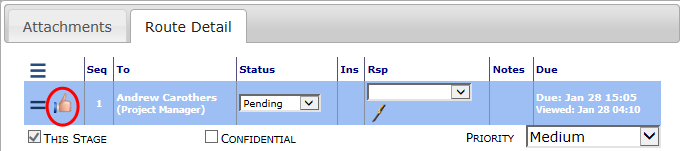 Slide 30
Log Out As Needed
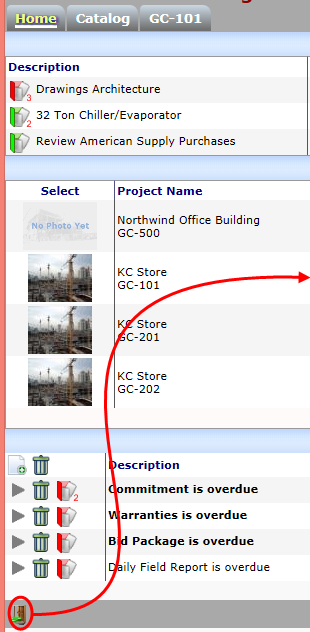 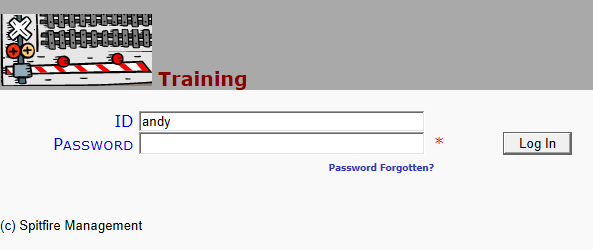 Slide 31
New Projects
Create a new project from the + tab
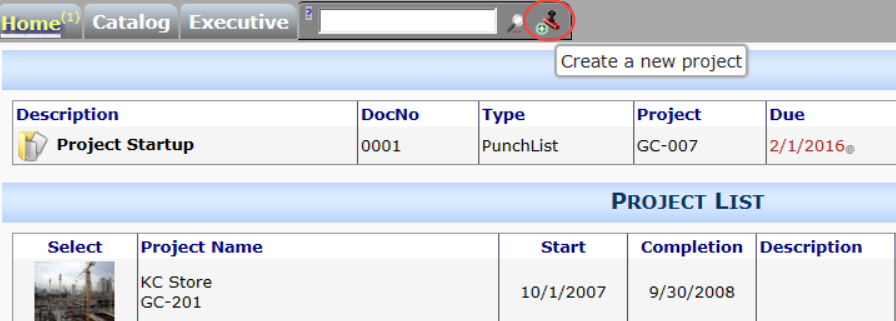 Project Setup (Contract)
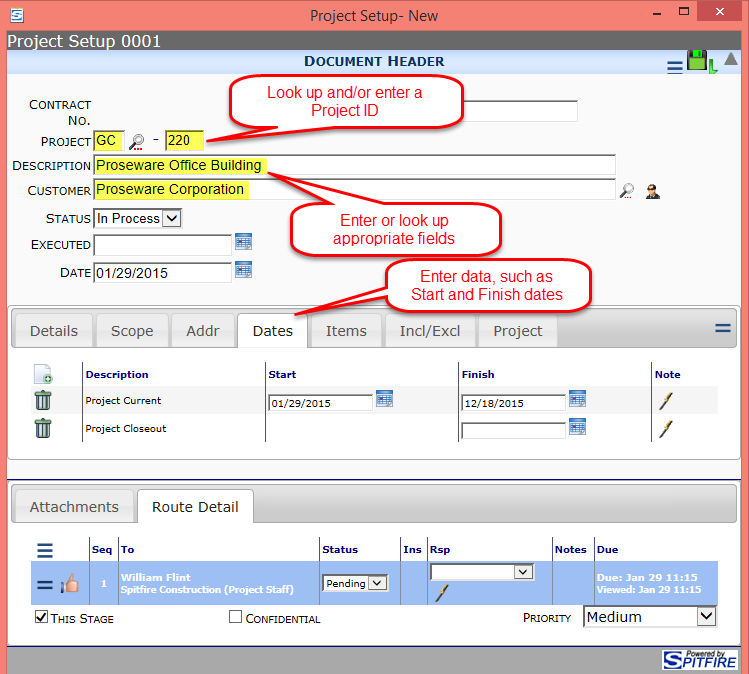 Site Address
The ZIP code of the Site address is used for weather conditions, so you’ll want to enter a Site address for your project.
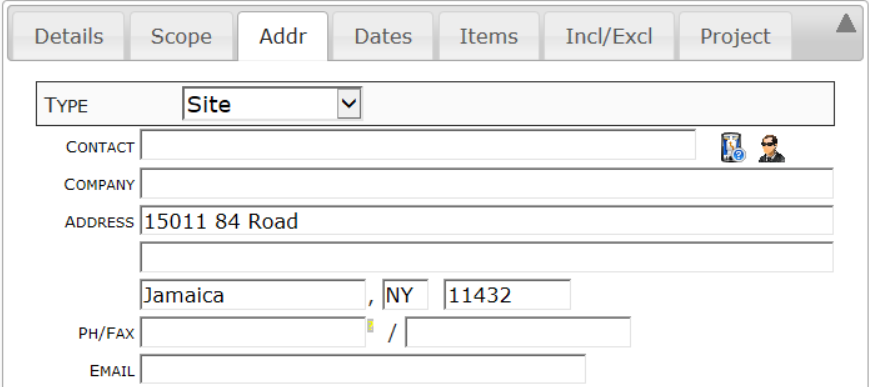 Slide 34
Add an Item
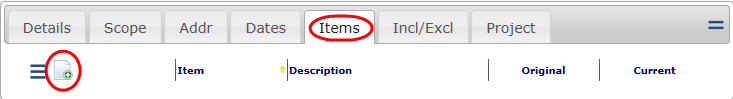 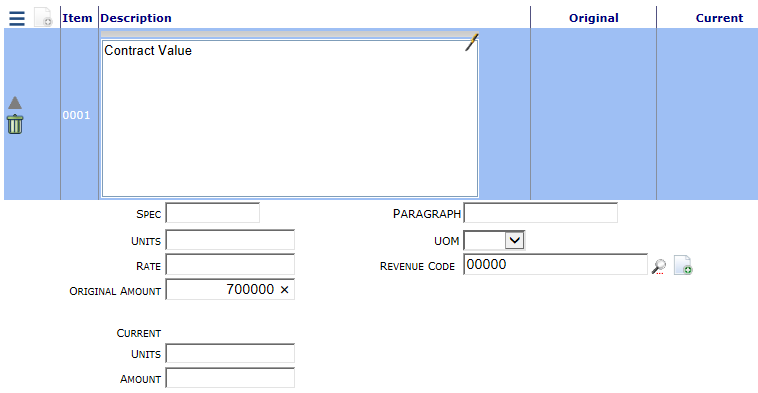 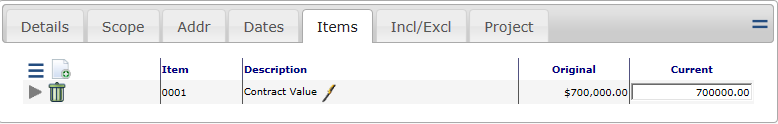 Slide 35
“Committed” Project Setup
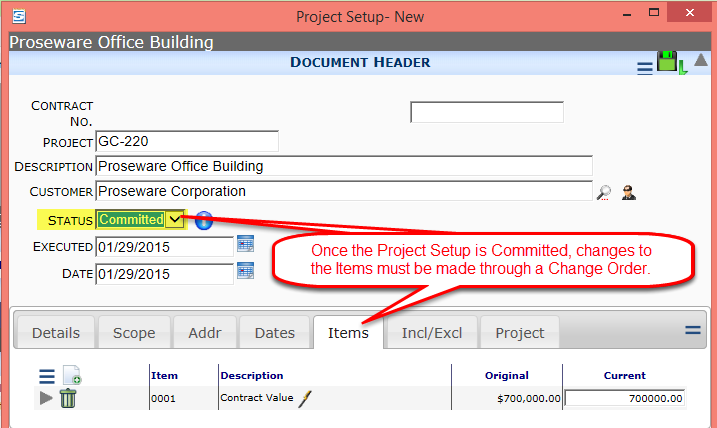 Slide 36
Your New Project Dashboard
The Project Dashboard is created when you first save a Project Setup document
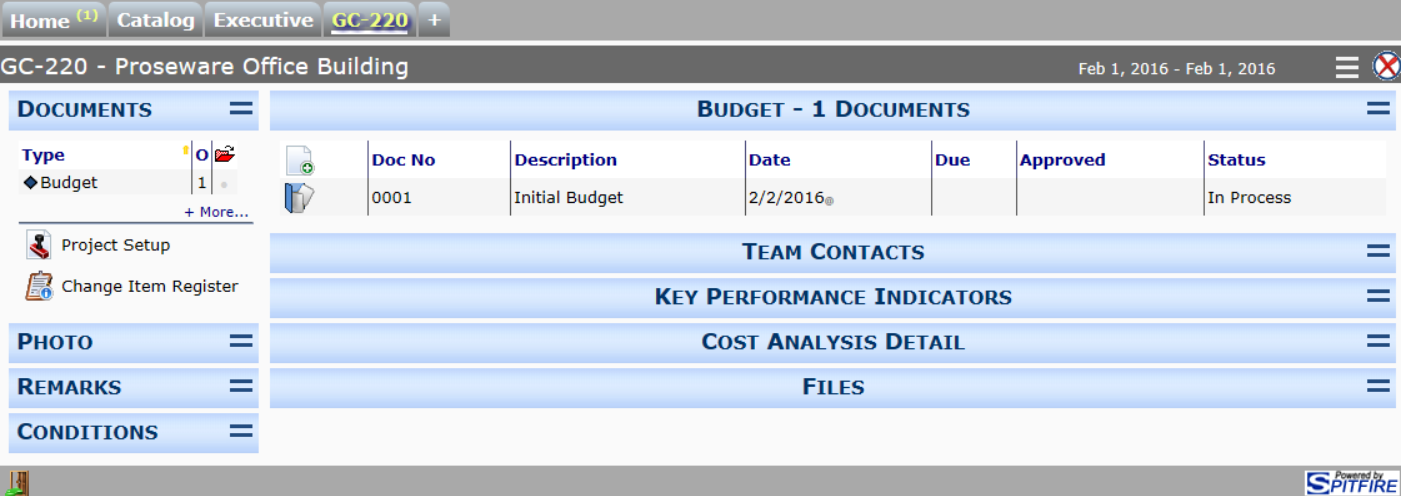 Slide 37
Parts of the Project Dashboard
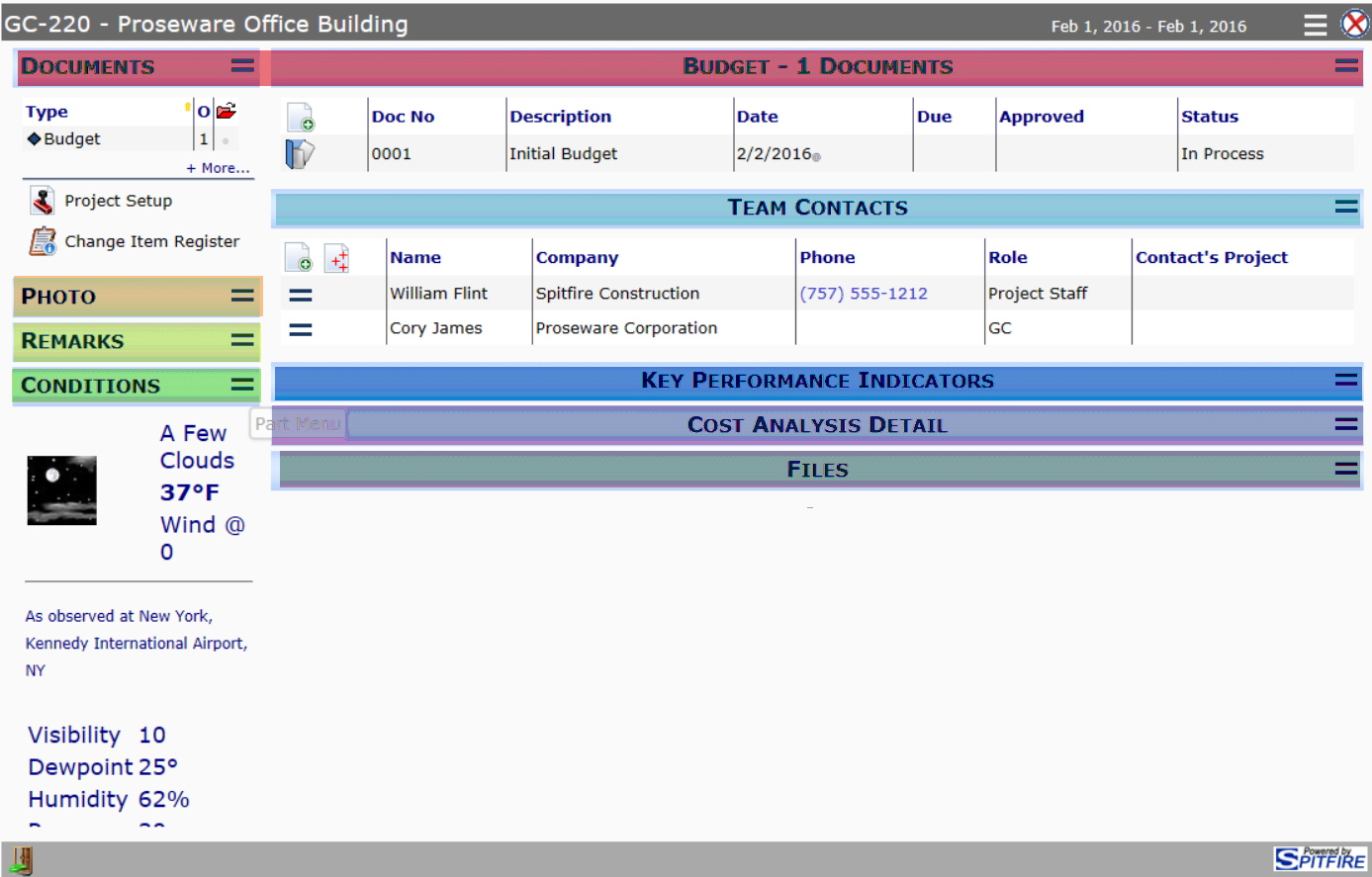 Slide 38
Weather Conditions
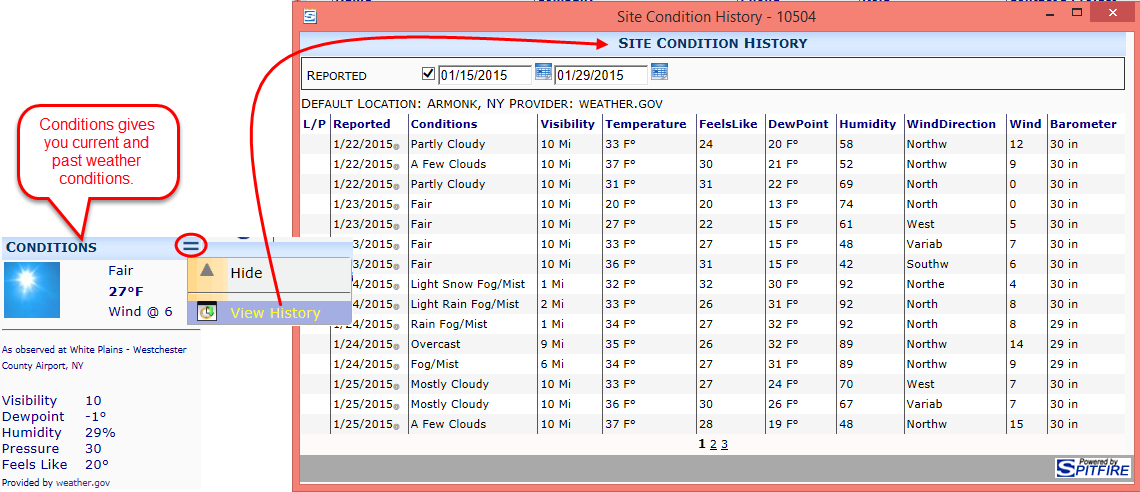 Where Does Weather Come From?
From the Project Setup document
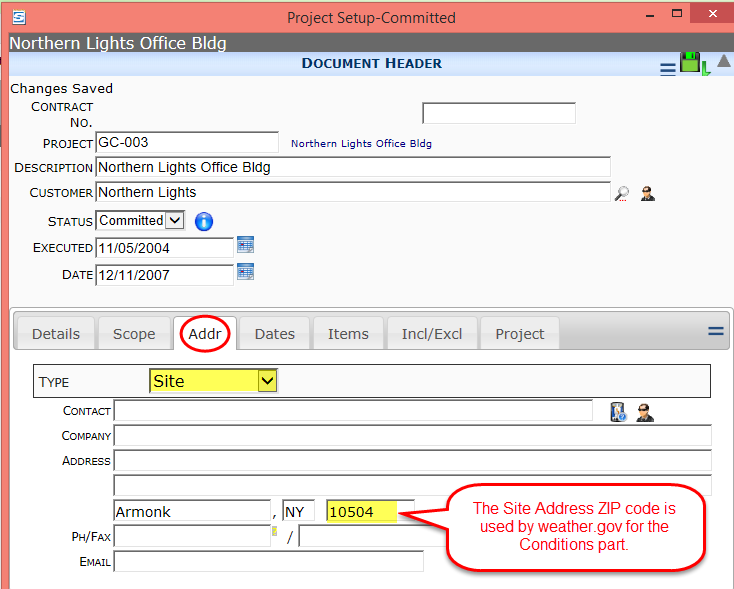 Slide 40
Contacts on the Project Dashboard
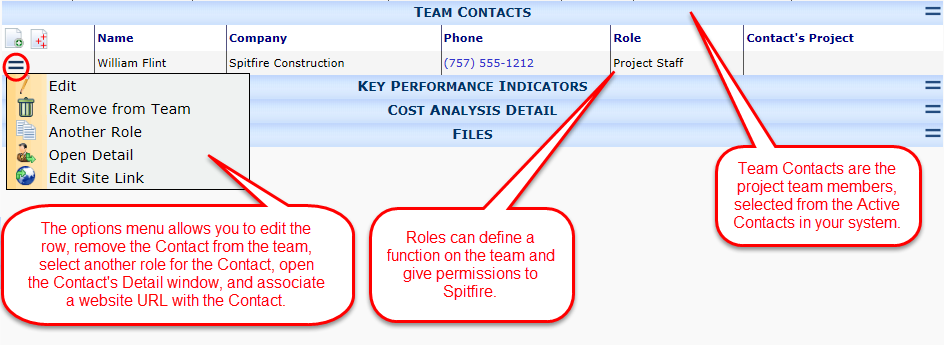 Slide 41
Contact Card
Click a name to see a summary of Contact info.
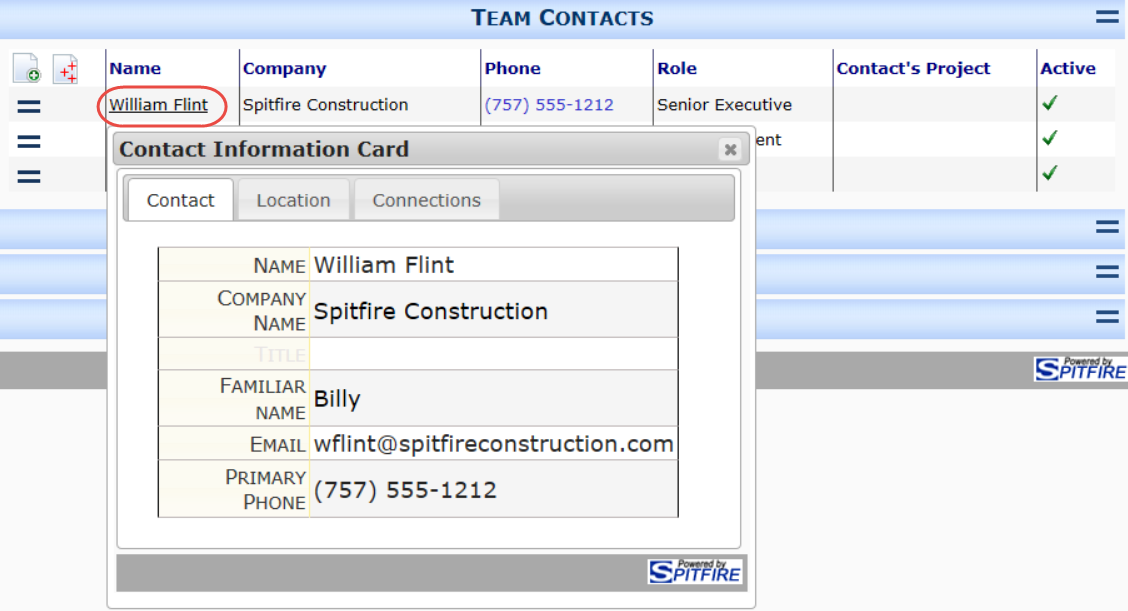 Add Project Team Contacts
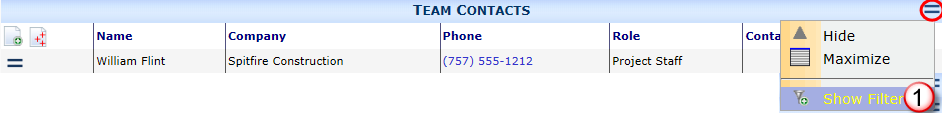 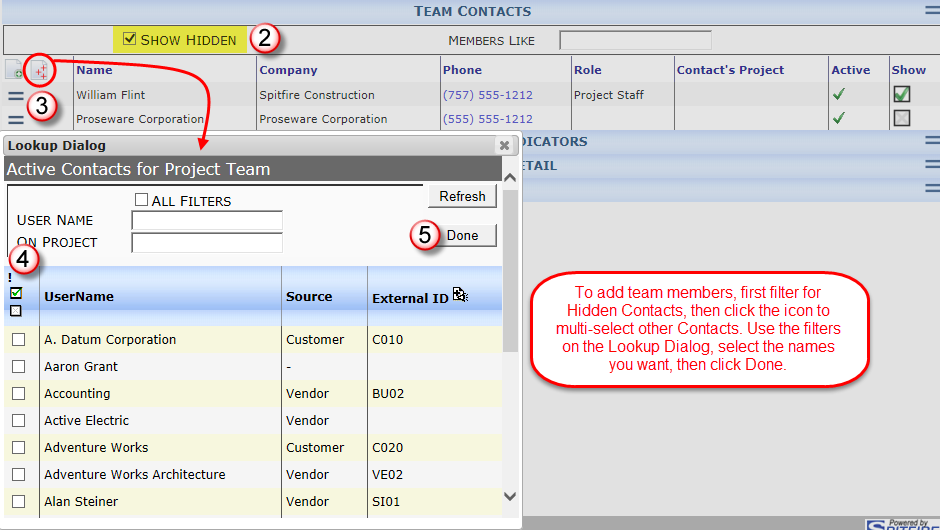 Slide 43
Team Contacts
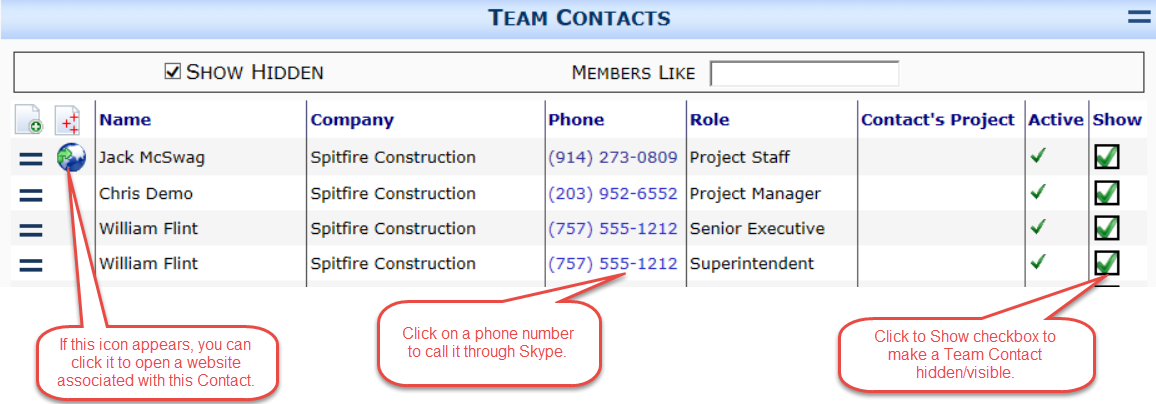 Select a Role for a Team Member
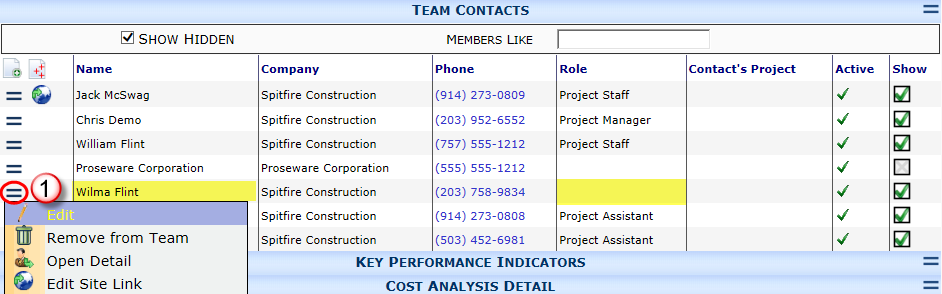 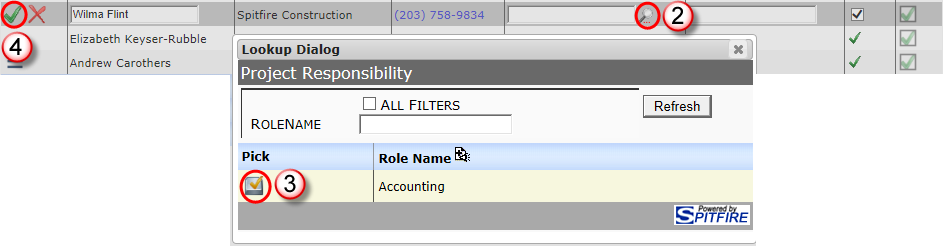 Select a Second Role
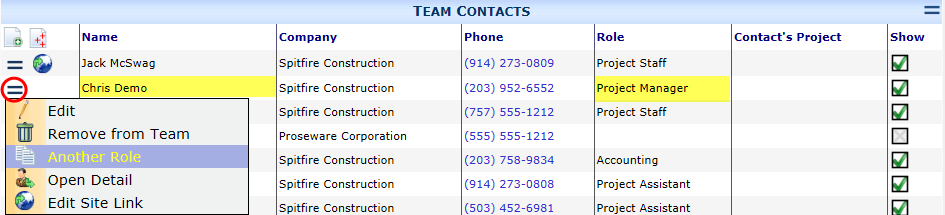 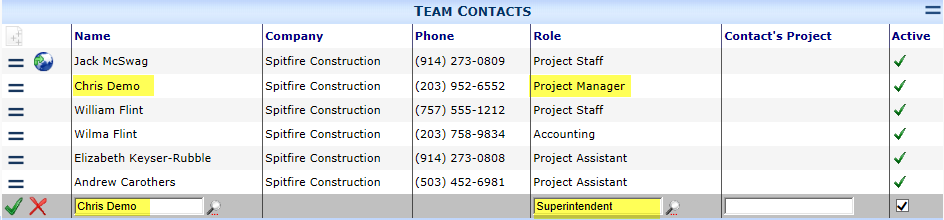 KPI on the Project Dashboard
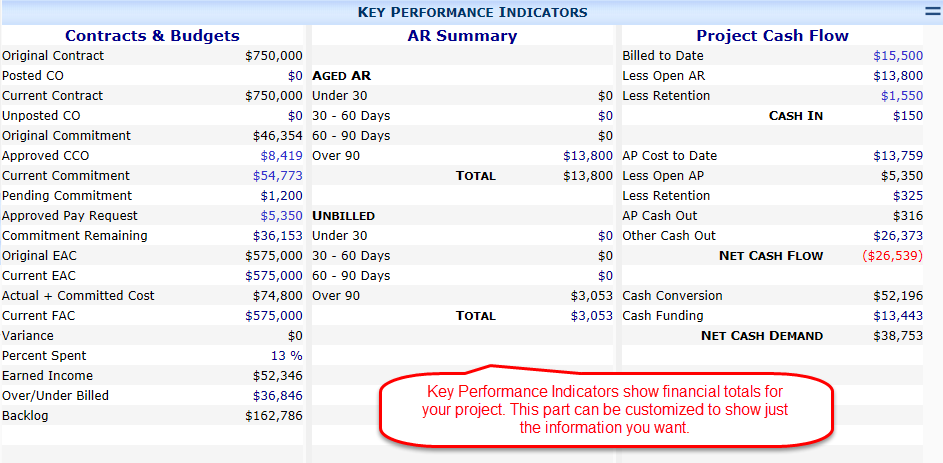 KPI
Original Contract comes from the Project Setup
Original EAC comes from the BFA workbook (budget)
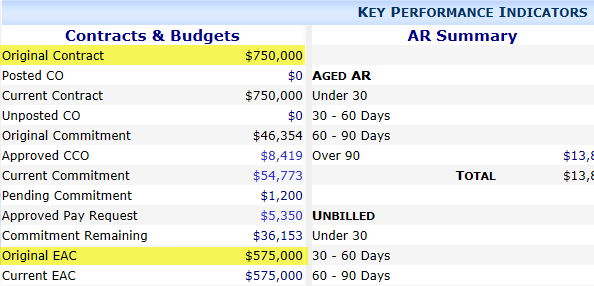 The BFA Workbook
Is accessed from the Budget document
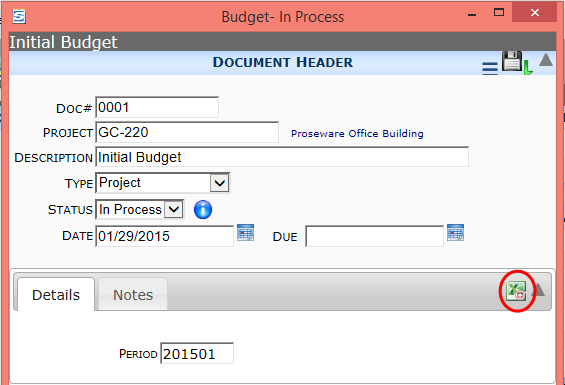 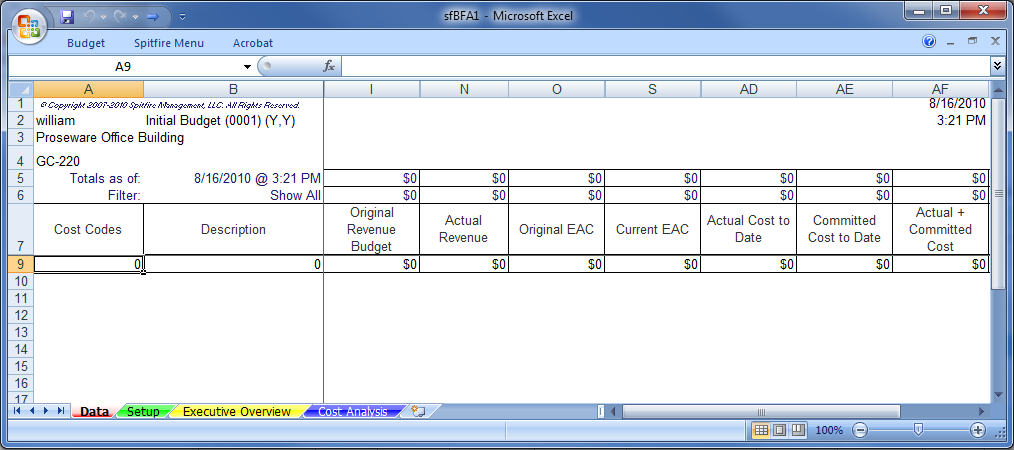 Slide 49
Cost Analysis Detail
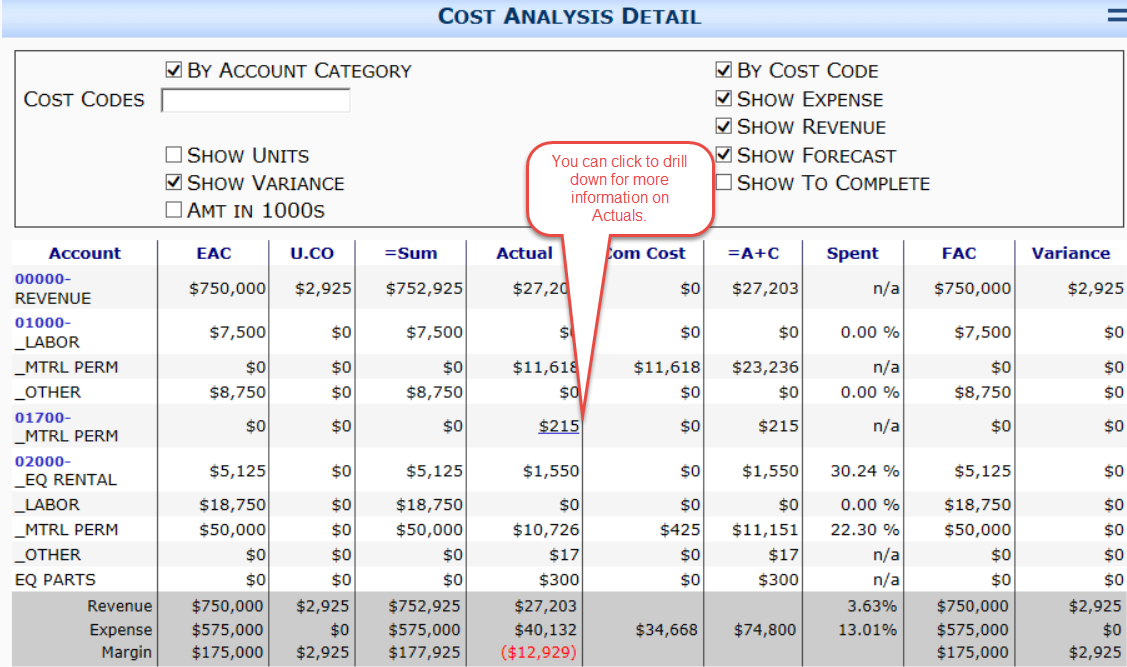 Another Look at KPI and CAD
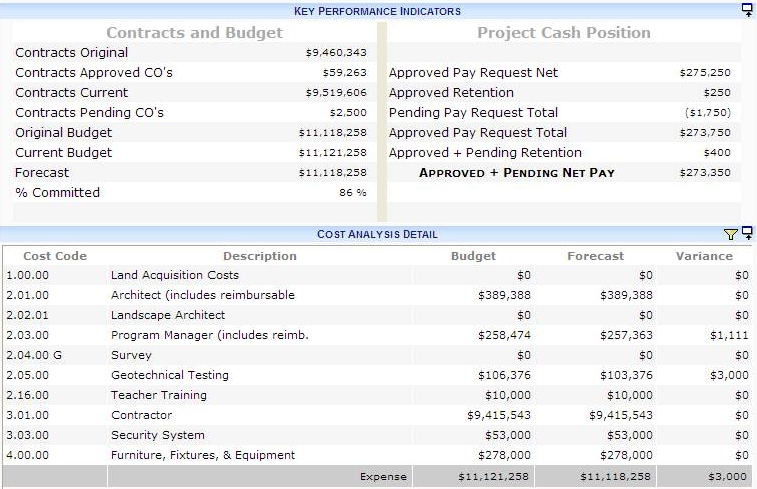 Slide 51
Files on the Project Dashboard
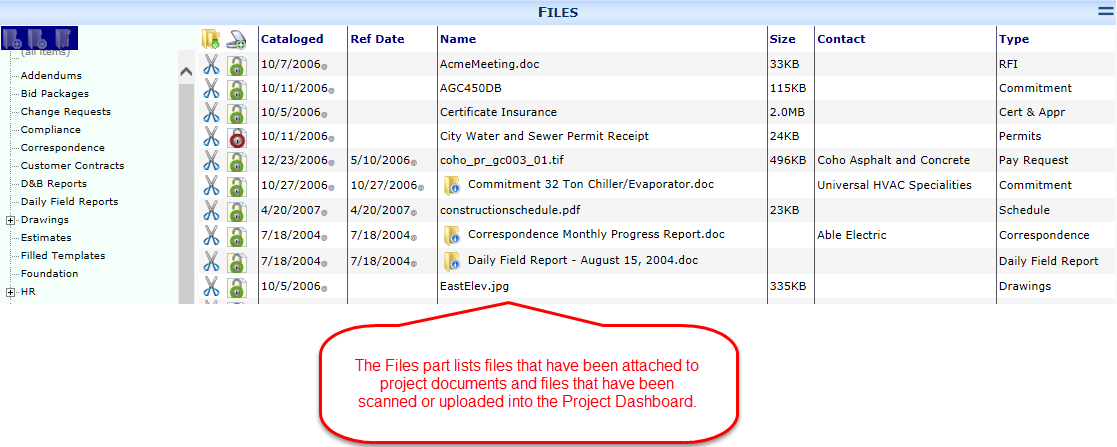 Photo on the Project Dashboard
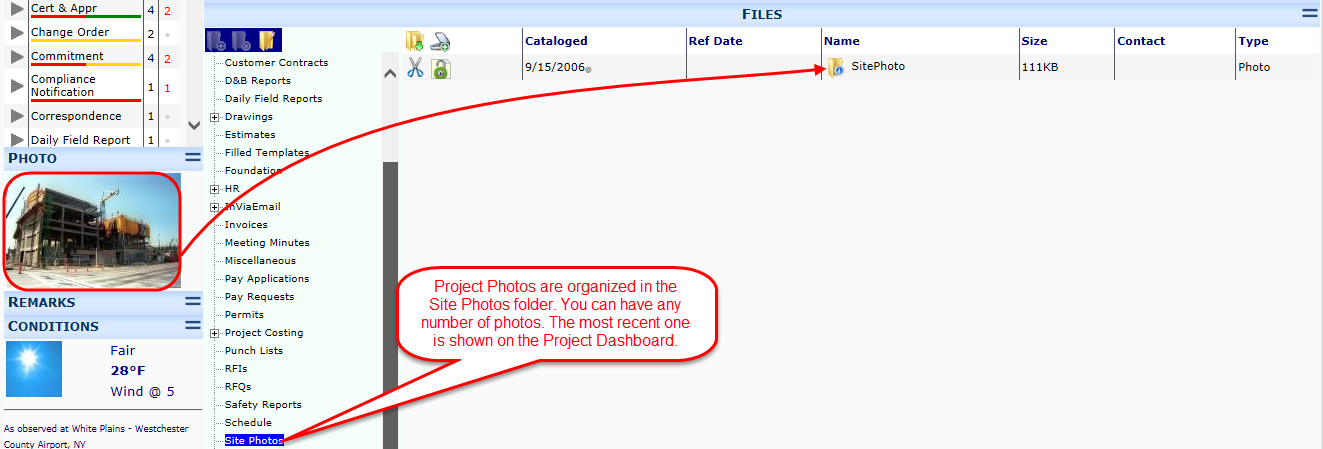 Remarks on the Project Dashboard
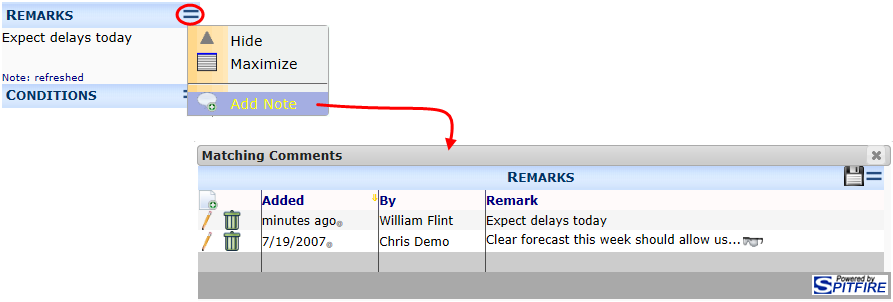